IOTA/FAST Startup/Run Report
Darren Crawford
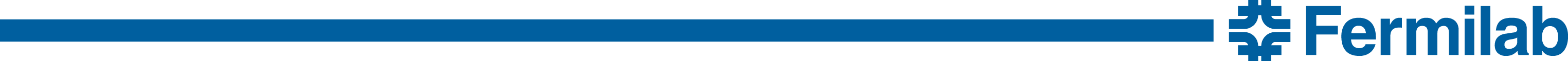 This week
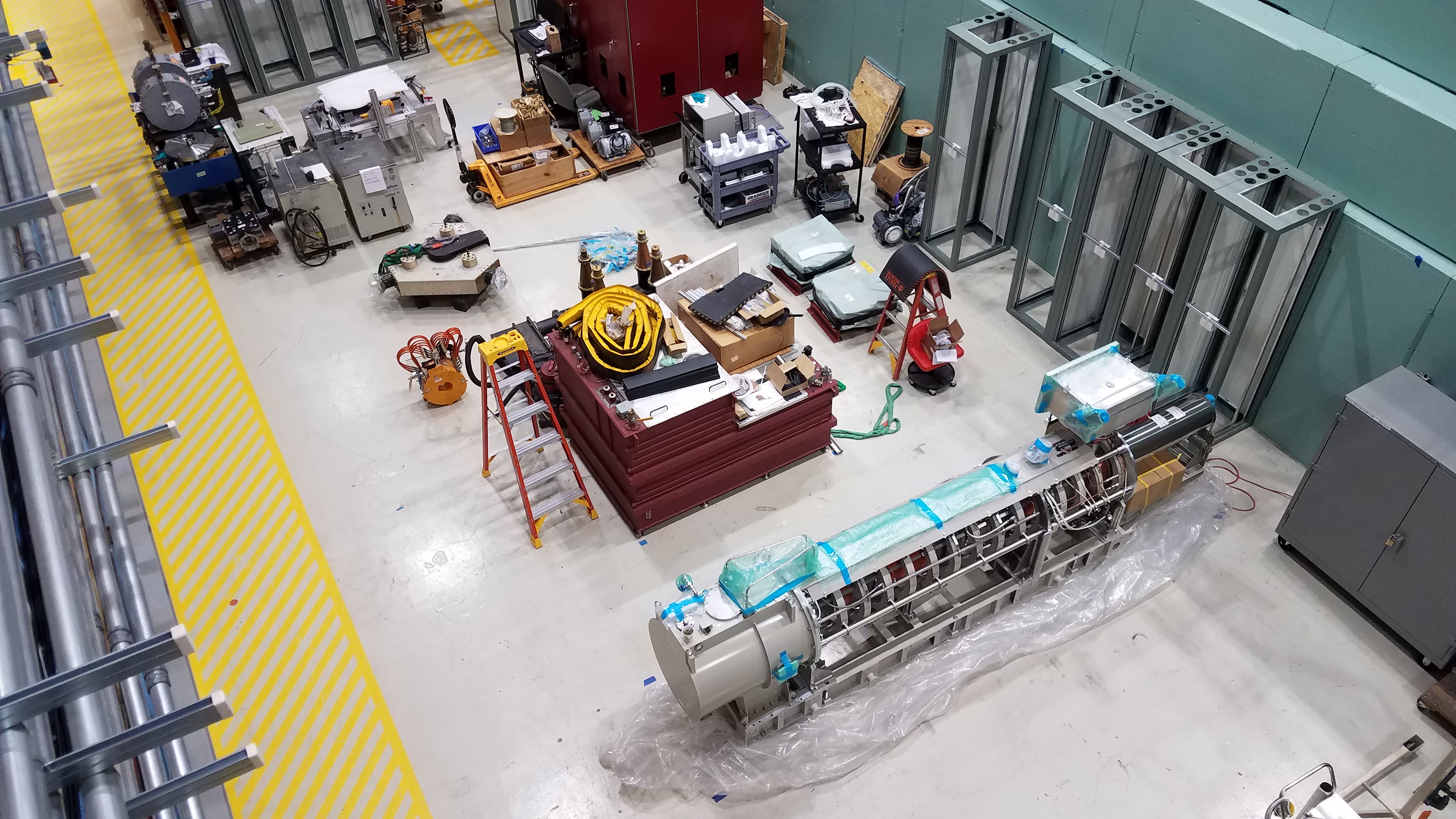 MagBeam studies
LRW/SRW studies
NIO studies
February schedule
March schedule
Current Status
AMPUR studies now
URSSE on evening shift